Презентация на тему : «Всемирный день птиц».
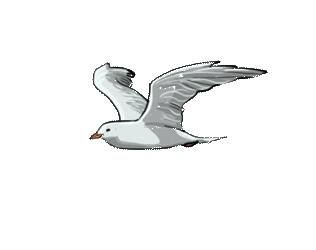 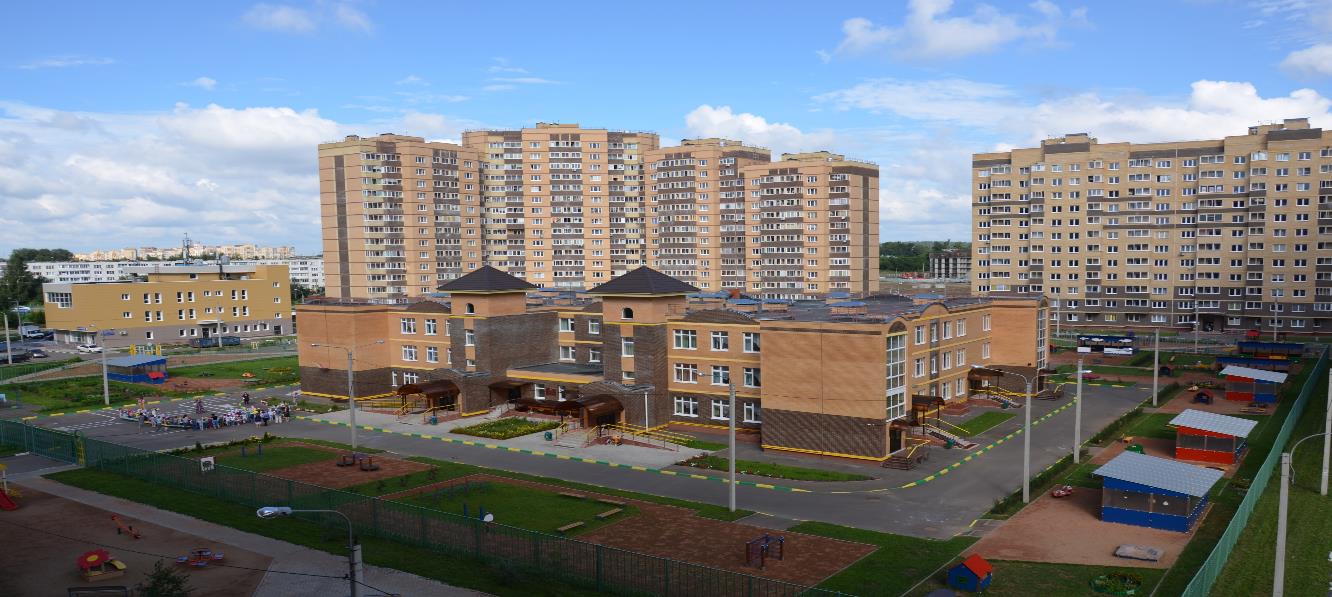 Выполнили :Николаева Любовь Борисовна, Ромаева Елена Александровна.
Средняя группа «Росинки».
МБДОУ детский сад №7 «Солнышко», п. Свердловский, Лосино –Петровский г.оМосковской области.
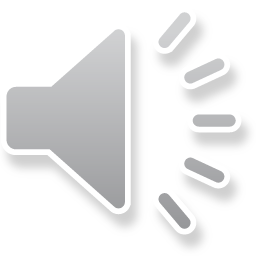 Цель: Расширить знания детей о птицах. Задачи: формировать умение классифицировать птиц по месту обитания. воспитывать дружеские взаимоотношения. развивать речь, память, способствовать активации словаря. расширить знания детей о птицах о их значении в жизни живых существ.
Наши кормушки.
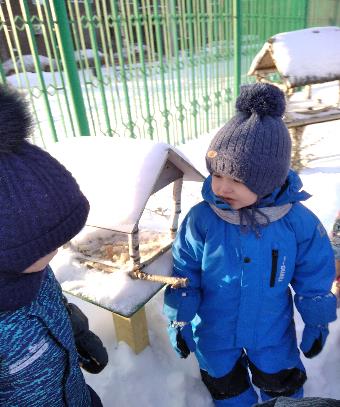 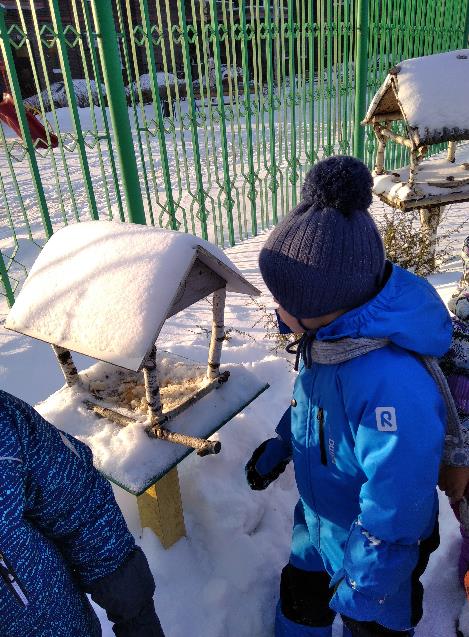 Творческая мастерская.
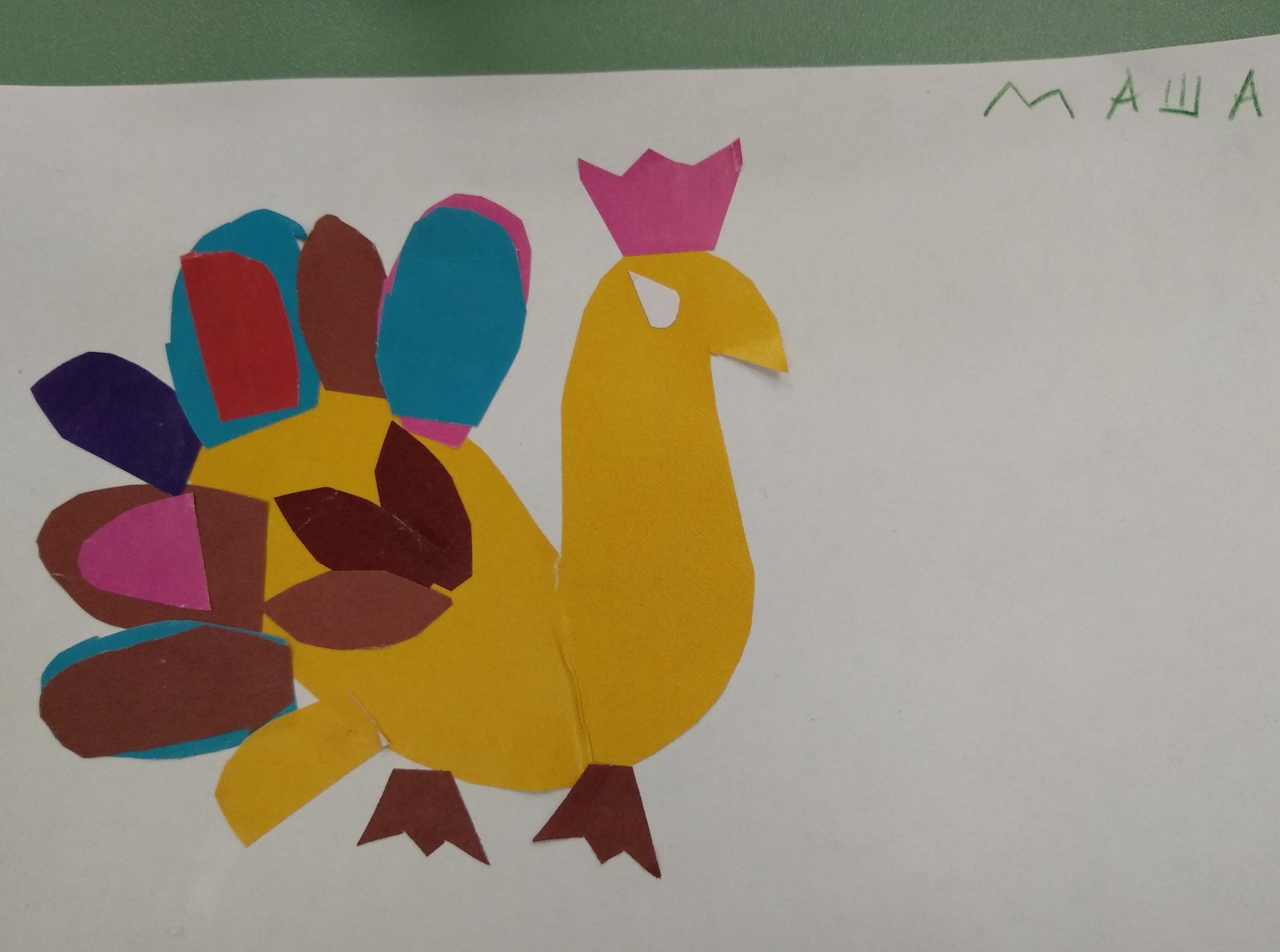 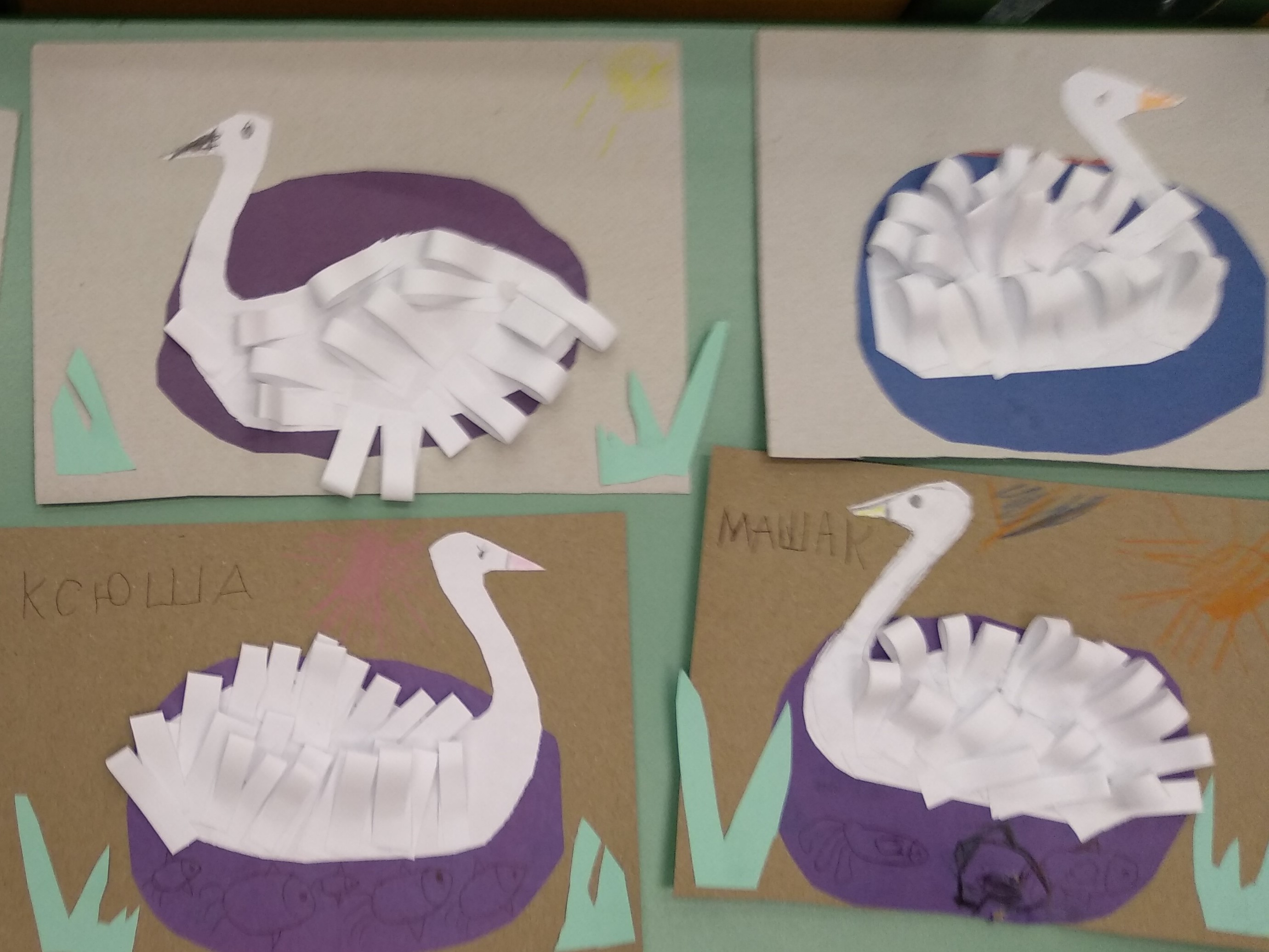 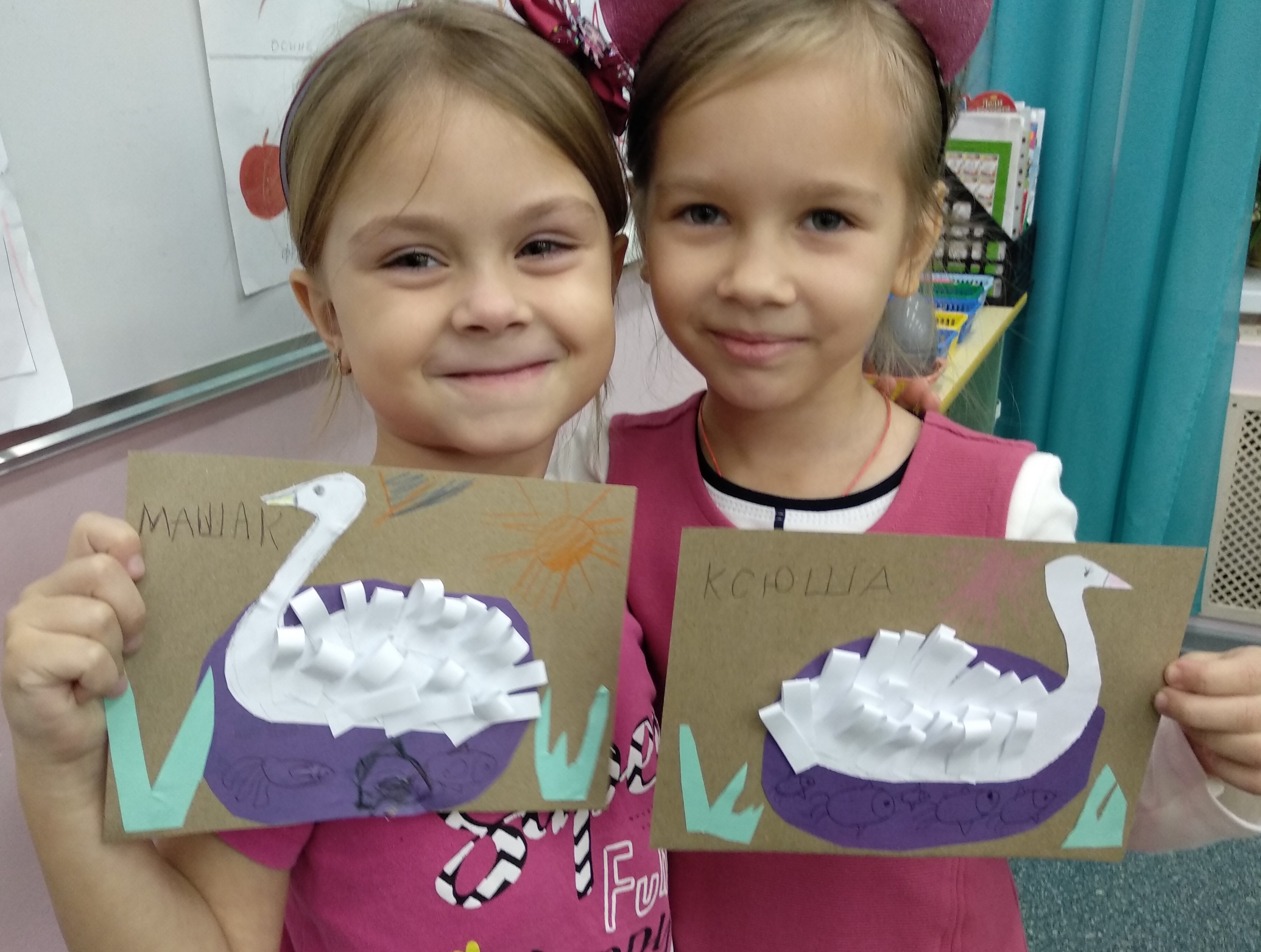 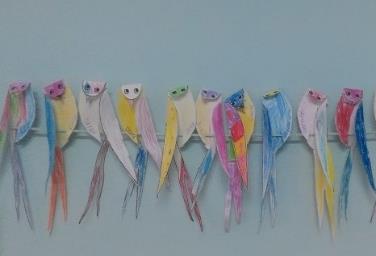 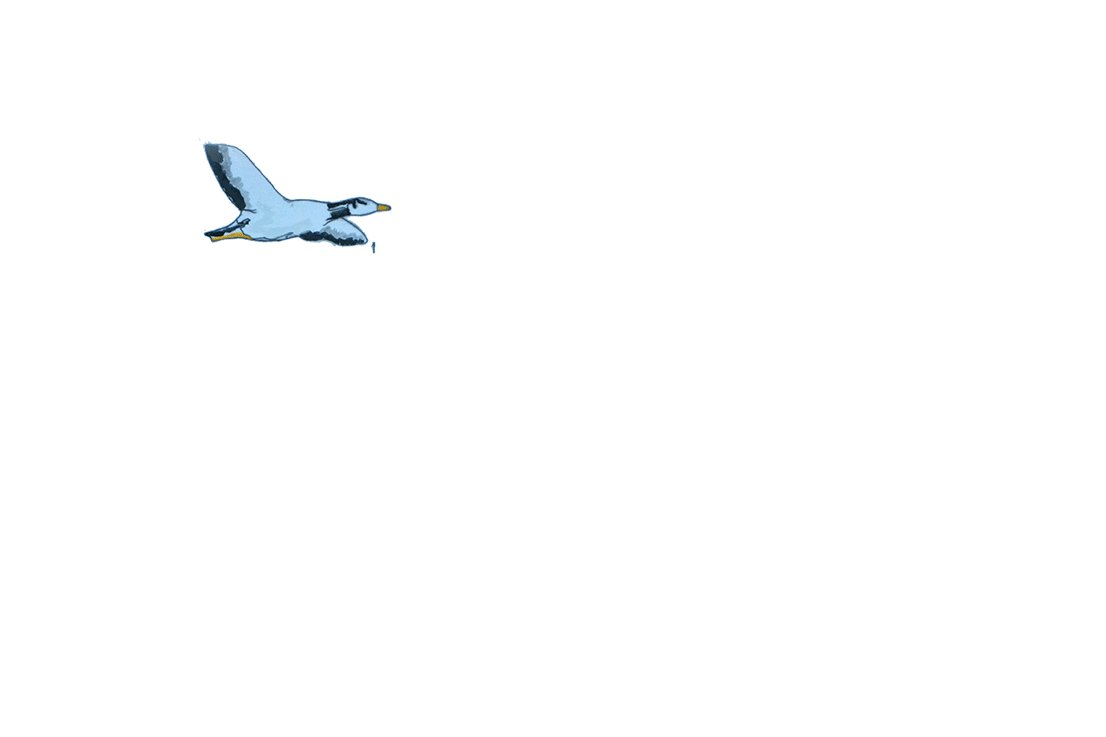 Лепка птиц с применением технологии ТРИЗ
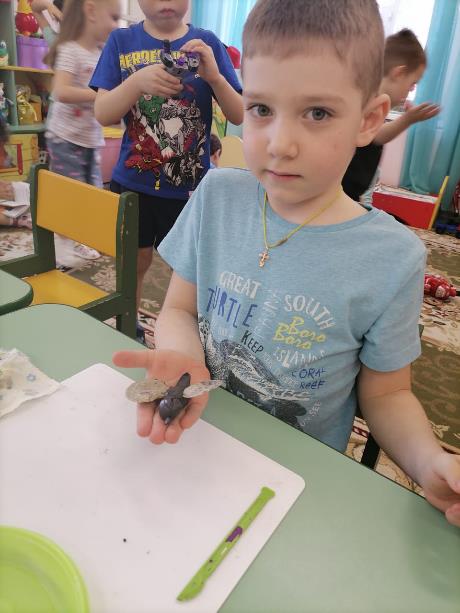 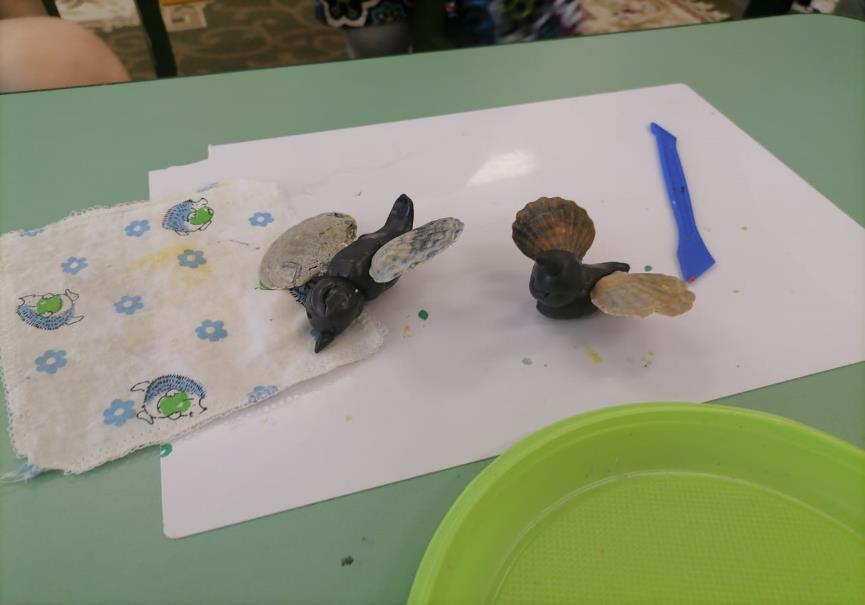 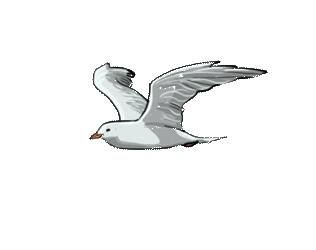 Беседа на тему : « Птицы-наши друзья»
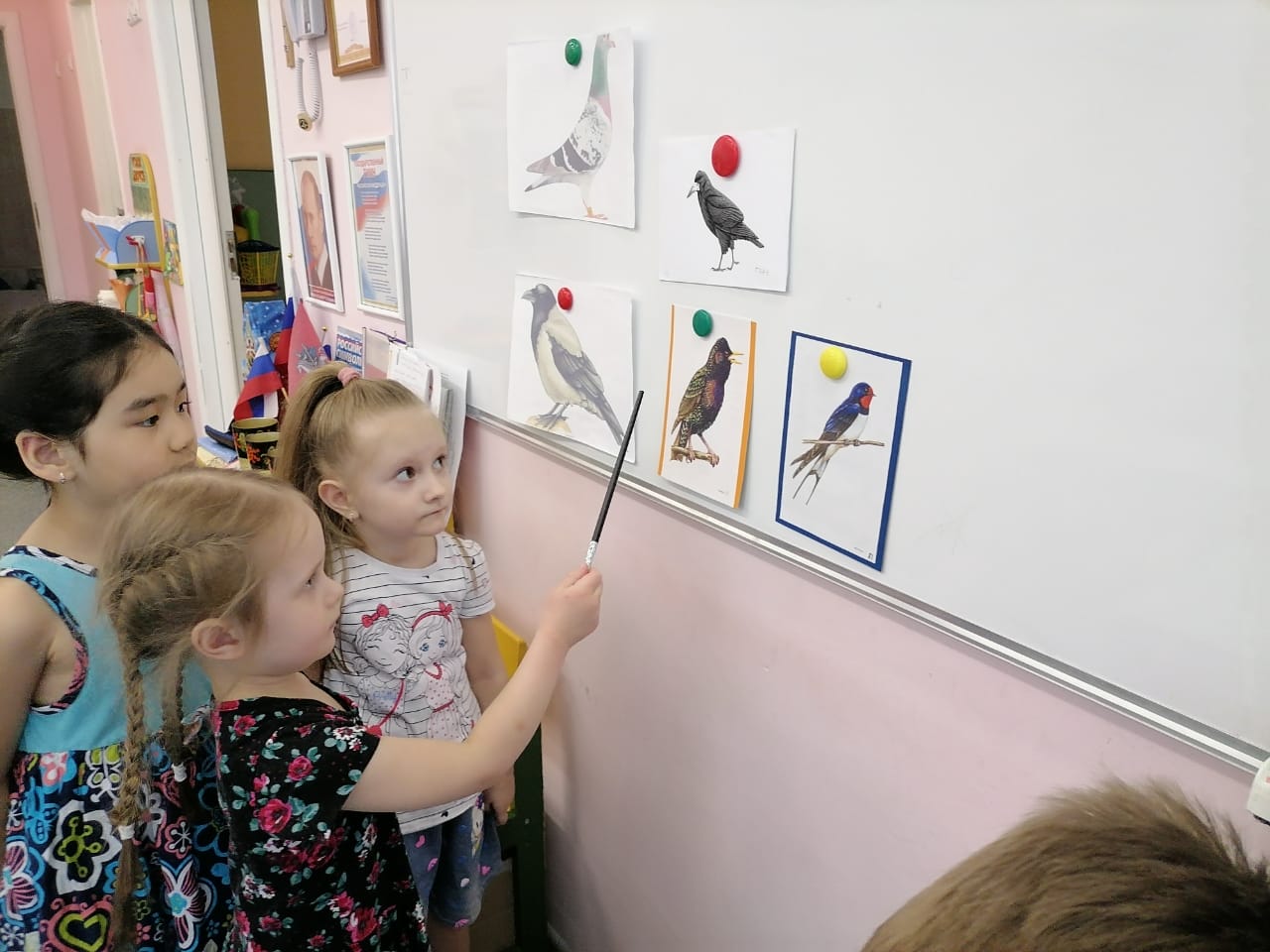 Подвижная игра «Ворон».
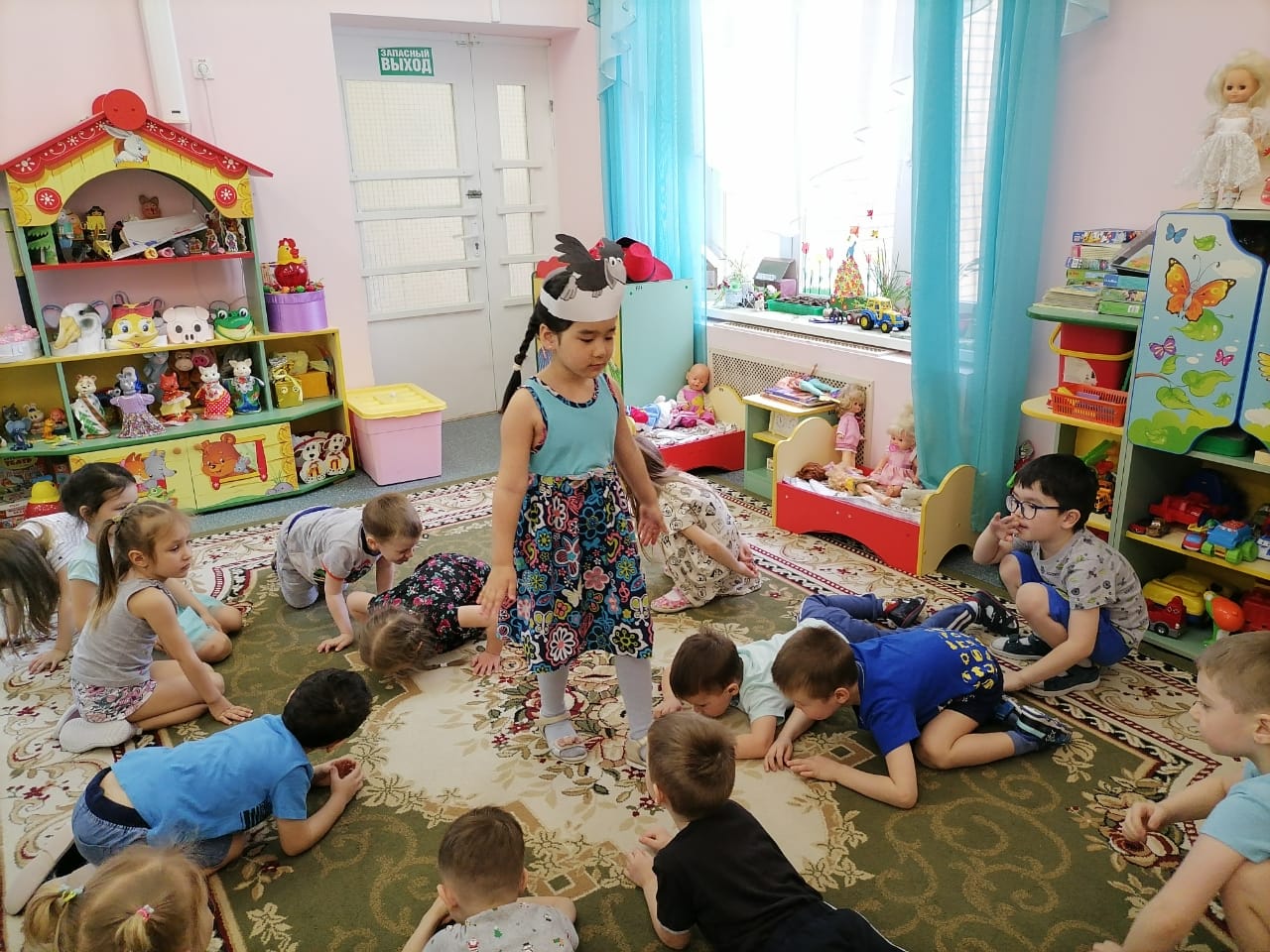 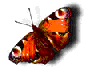 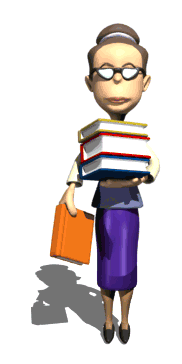 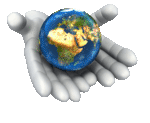